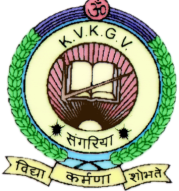 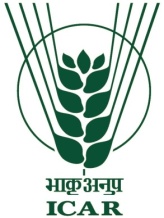 Extension Activities (2021-22)
Other Extension activities (2021-22)
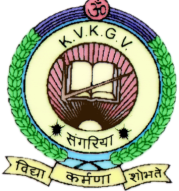 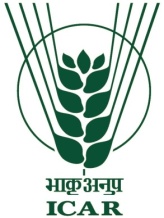 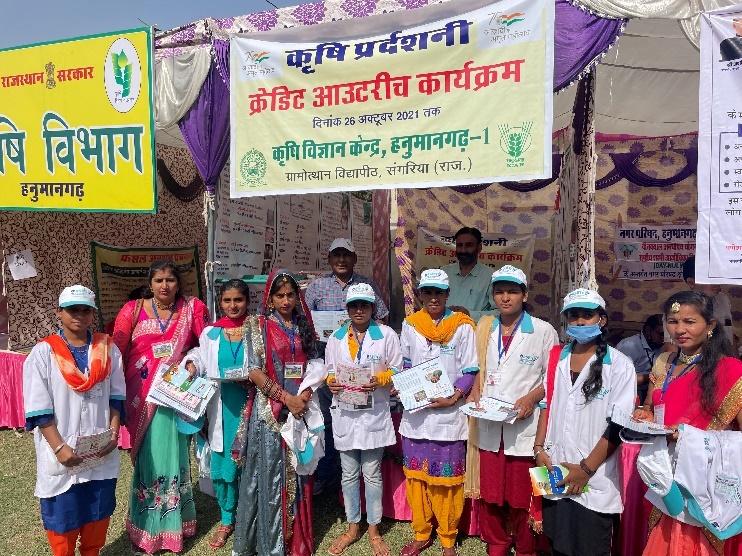 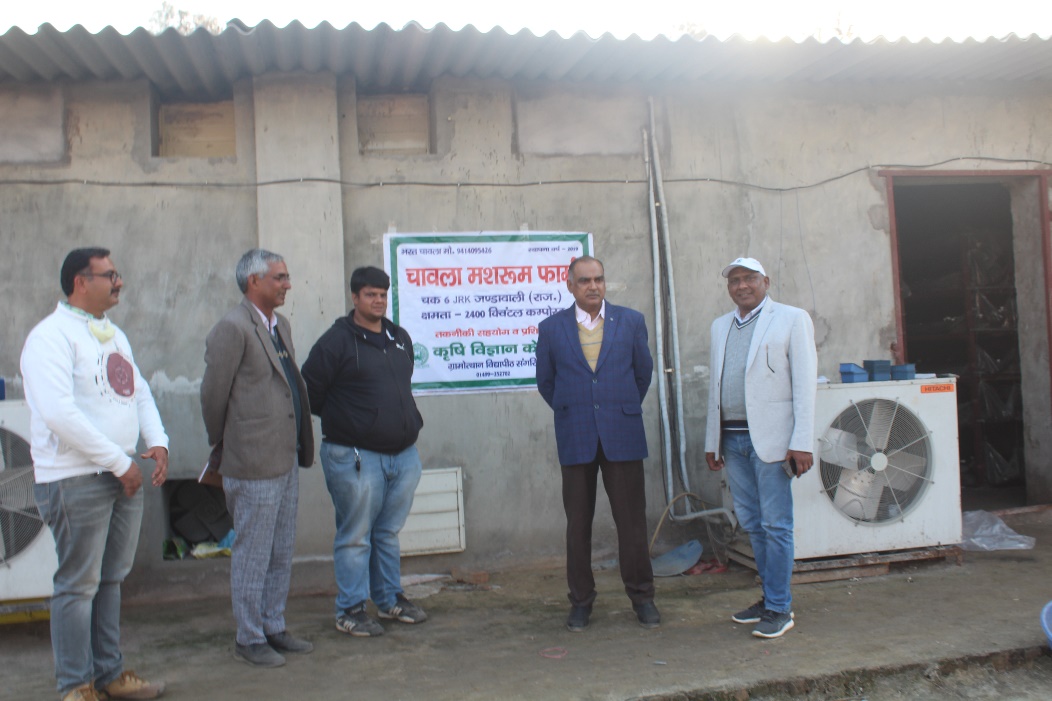 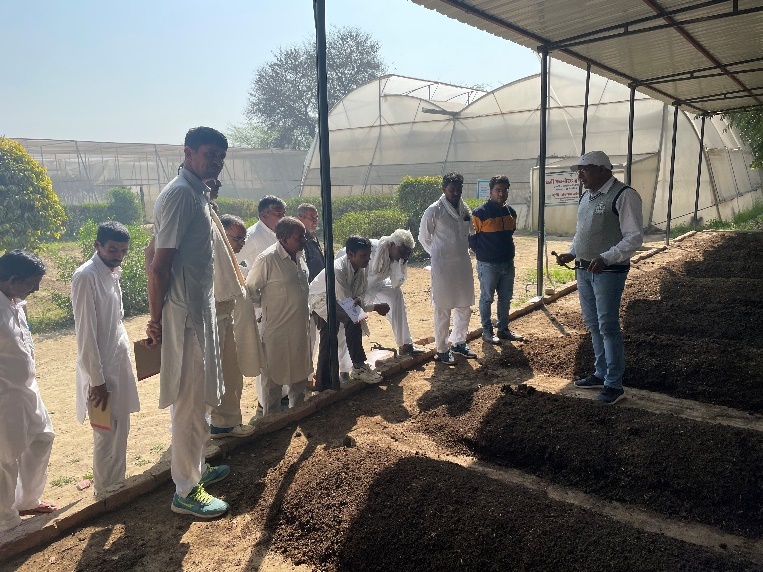 Soil & Water Sample analysis
Plant Health Clinic
Production of bio agents
SEED PRODUCTION AT KVK
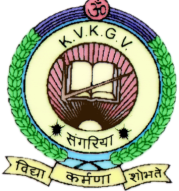 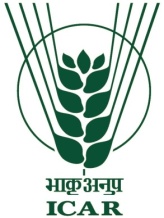 Provided seed to farmers  : 294
Amount : Rs. 5.00 lacs
STATUS REVOLVING FUND